Periferní nervový systém
Sylabus jarní semestr
Oběhová soustava
	Cévní soustava
             	Centrální nervová soustava
	Periferní nervová soustava
	Dýchací soustava
	Trávicí soustava I
 	Trávicí soustava II - játra, žlučník, slinivka břišní
	Močová soustava
	Pohlavní soustava mužská
	Pohlavní soustava ženská
 	Soustava žláz s vnitřní sekrecí
	Lymfatický systém
	Smyslové orgány
PNS
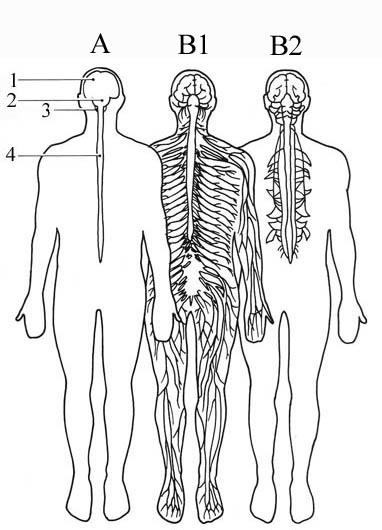 Míšní nervy
Hlavové nervy
Autonomní nervový systém (vegetativní nervy)
Míšní nervy, nn. spinales
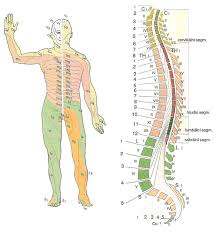 31 párů
8 krčních: cervicales C1-C8
12 hrudních: thoracici Th1-Th12
5 bederních: lumbales L1-L5
5 křížových: sacrales S1-S5
1 kostrční: coccygeus Co1

Vychází z meziobratlových otvorů
Míšní nervy, nn. spinales
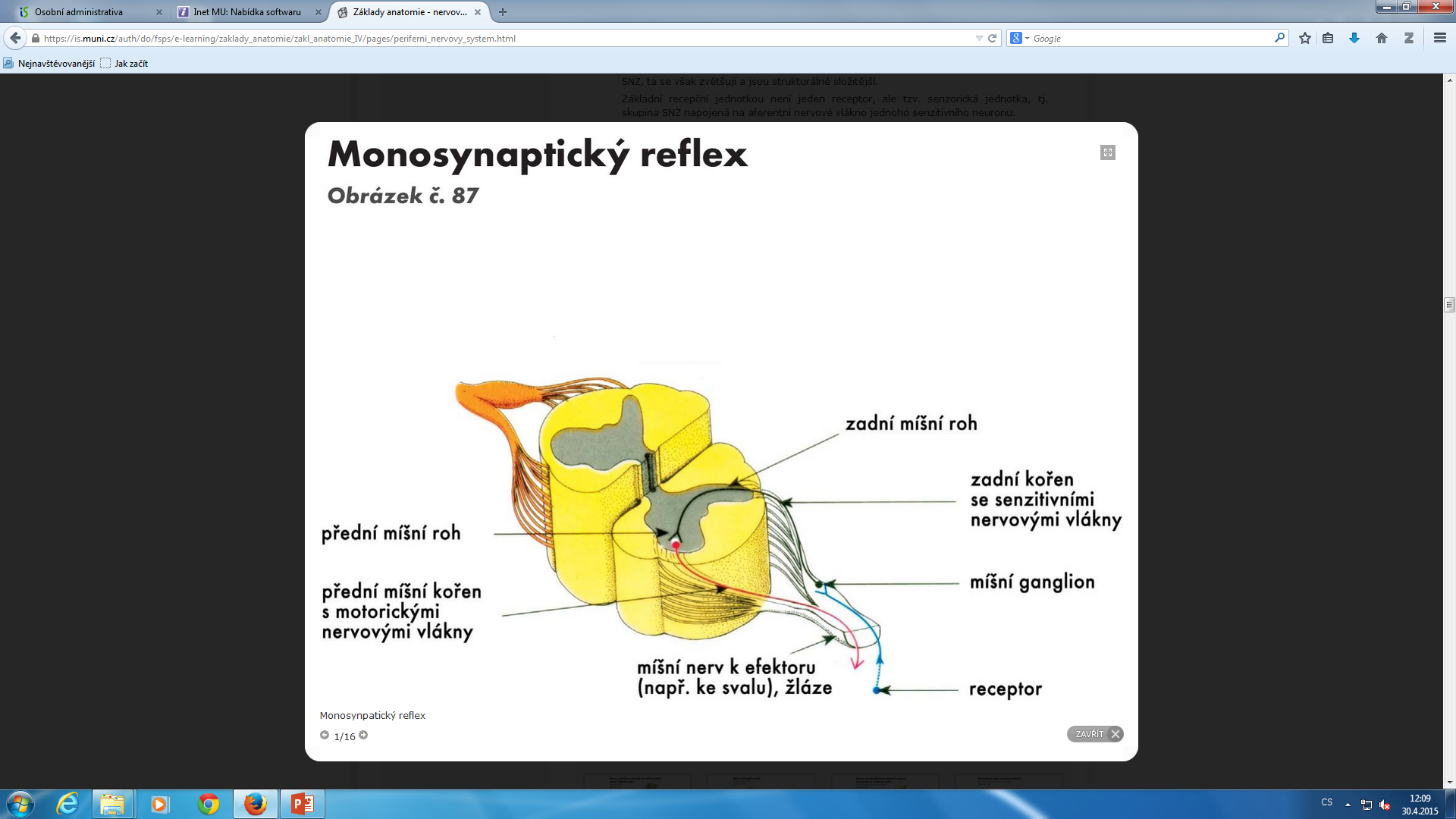 Reflexní oblouk
radices posteriores (zadní kořeny míšních nervů): dendrity neuronů senzitivních drah; zakončení: receptor: exteroreceptory, interoreceptry, proprioreceptory (pohyb)
radices anteriores (přední kořeny míšních nervů): axony neuronů motorických drah; zakončení: motorická ploténka

Míšní nervy: smíšené (aferentní i eferentní vlákna)
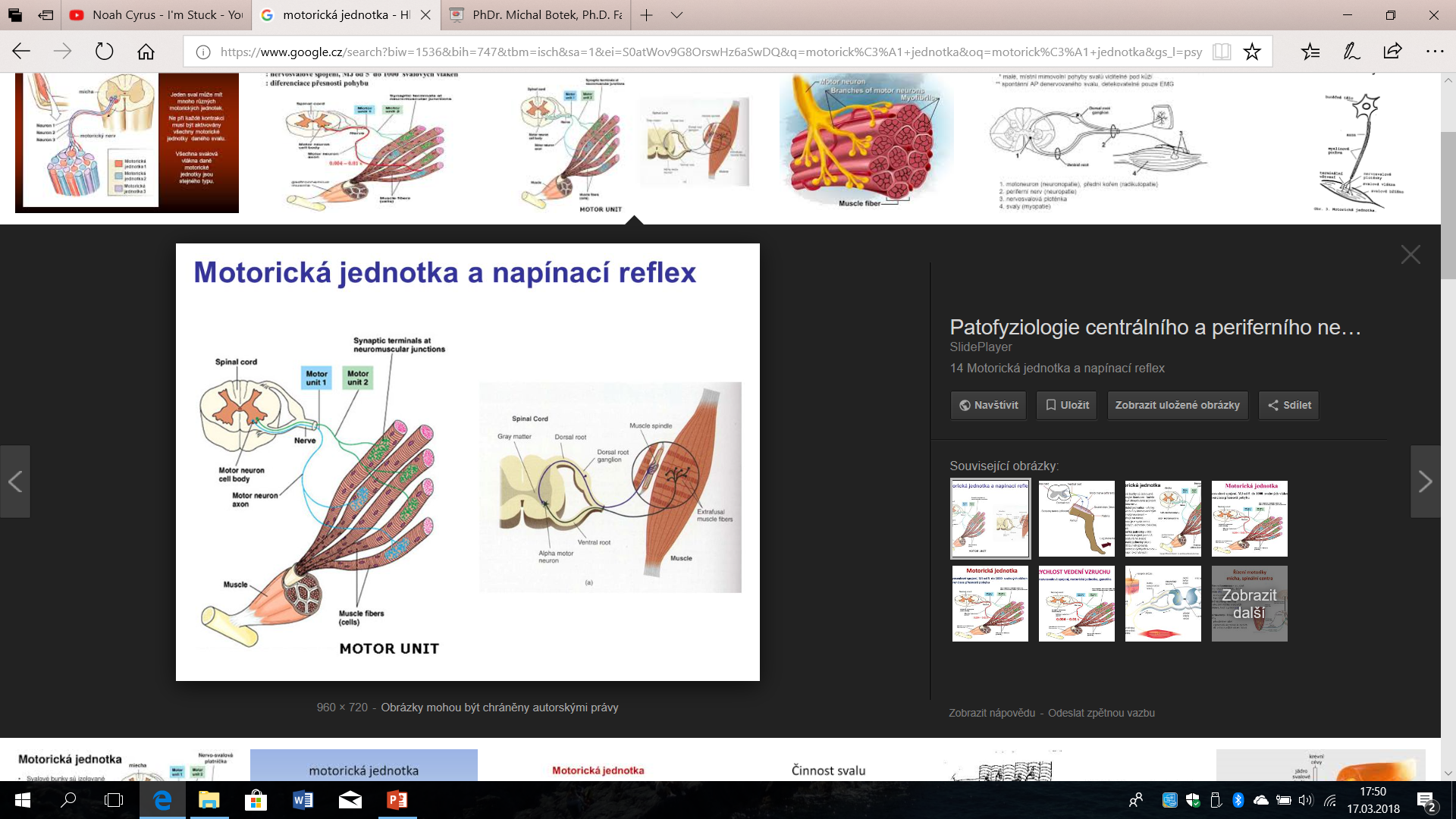 Motorická ploténka
Svalová vlákna – axony motoneuronů
Motorická jednotka: počet vláken svalu inervovaných 1 neuronem (5 až 150)
Mediátor: acetylcholin

Každý sval je inervován motoneurony z více sousedních míšních segmentů
Každý míšní segment inervuje několik svalů
Míšní nervy
foramina intervertebralia: meziobratlové otvory
4 větve
R. meningeus (inervují páteřní kanál, obaly, obratle, ploténky)
Rr. communicantes (k sympatickým gangliím)
R. dorsalis (segmentová úprava)
R. ventralis (segmentová úprava v hrudní oblasti: nn. intercostales; plexus: pleteň)
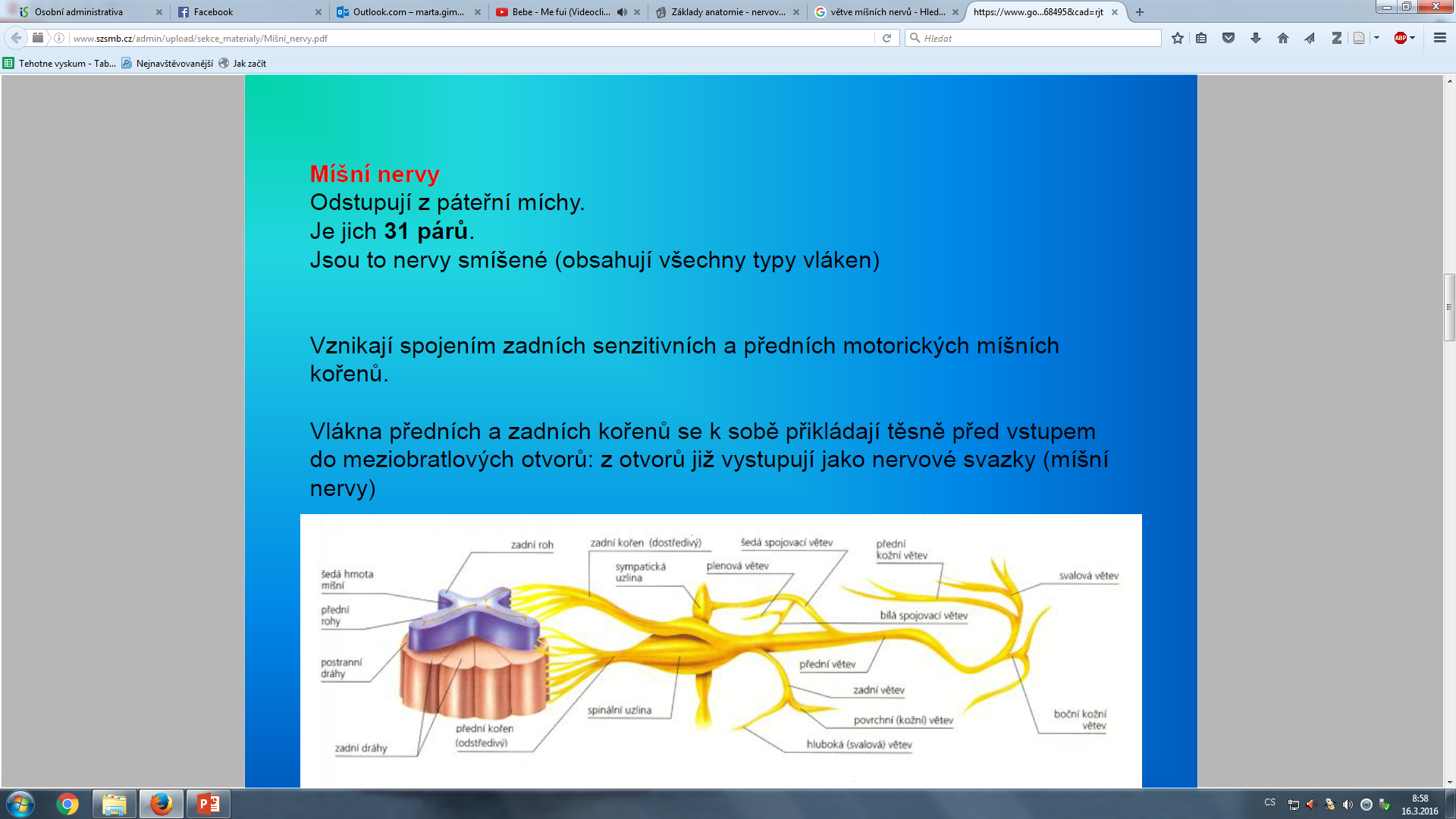 Segmentová inervace těla
Oblasti inervované z jednoho míšního segmentu

Kořenové okrsky kůže
Ventrální větve
Plexus cervicalis (C1-C4)
Pod m. sternocleidomastoideus
senzitivní
N. occipitalis minor
N. auricularis magnus
N. transversus coli
Nn. supraclaviculares
motorické
Rami musculares (m. longus capitis et colli, m. rectus capitis ant et lat)
N. phrenicus(mediastinum, thymus, pericard, bránice)
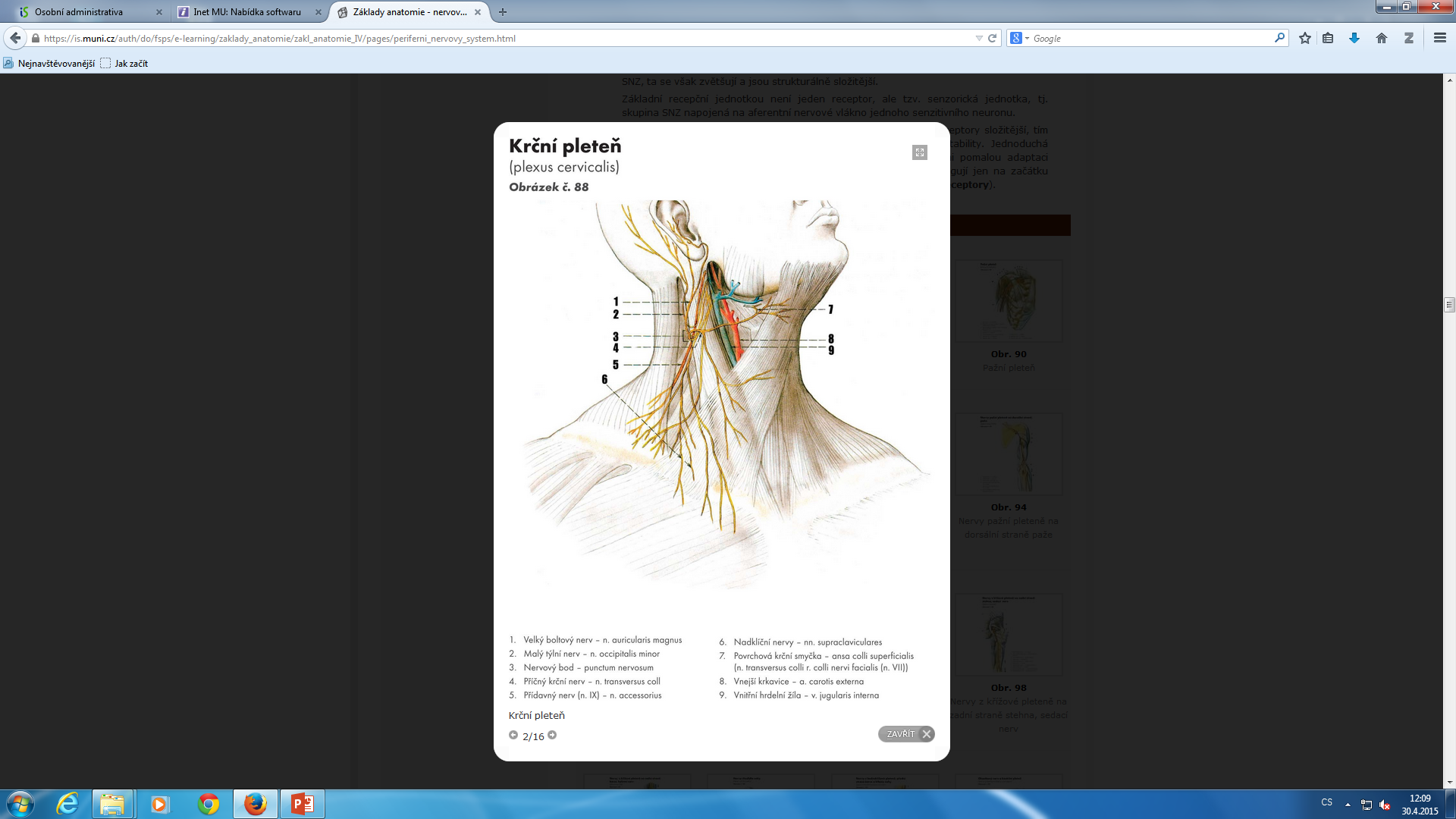 Plexus brachialis (C4-Th1)
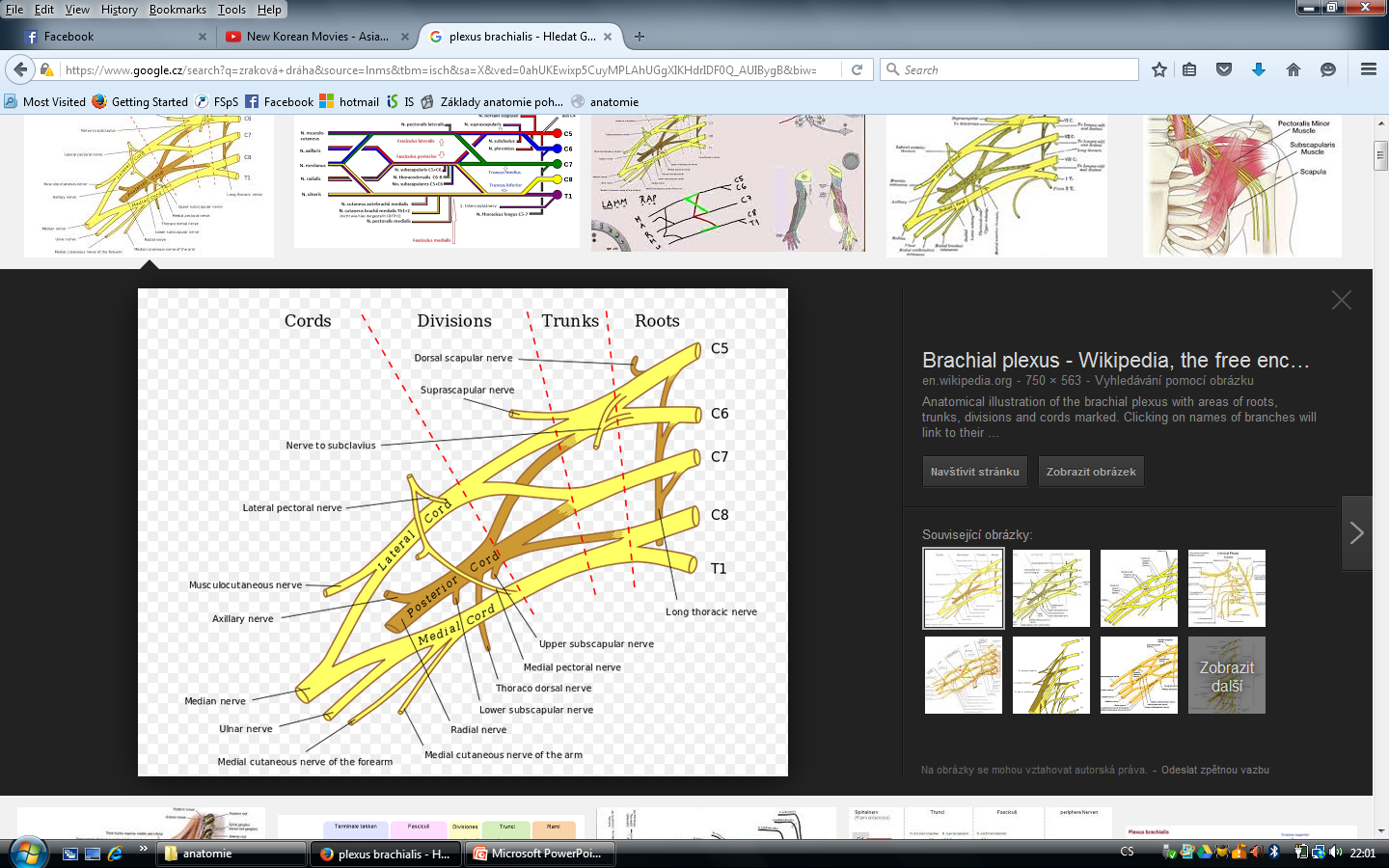 truncus superior (C4-6)
truncus medius (C7)
truncus inferior (C8-Th1)
Pars supraclavivularis, infraclavicularis

Fasciculus lateralis 
n. musculocutaneus, radix lateralis n. mediani
Fasciculus medialis 
radix medialis n. mediani, n. cutaneus brachii, antebrachii medialis, n. ulnaris
Fasciculus posterior 
n. axillaris, n. radialis
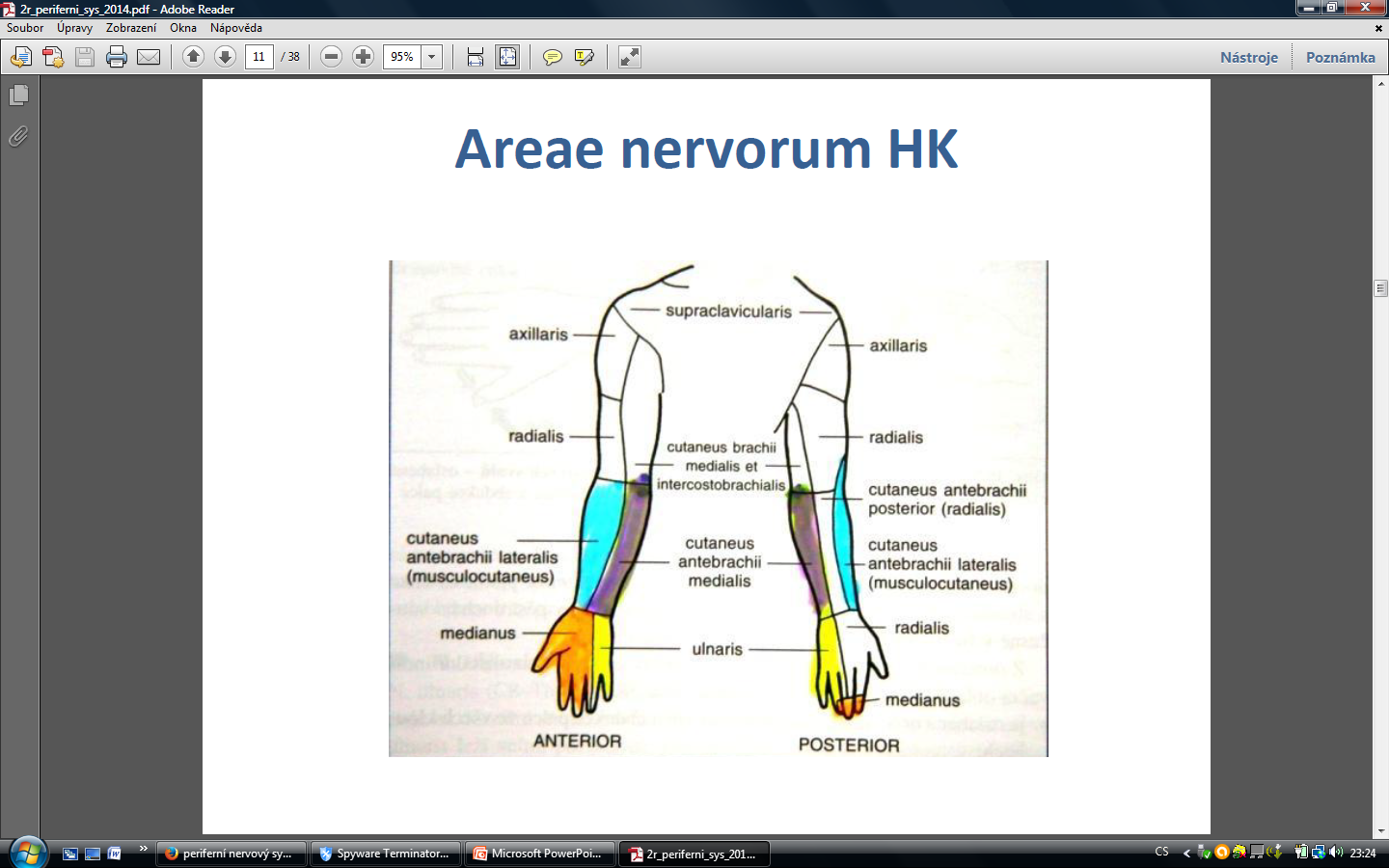 2
Fasciculus lateralis 
n. musculocutaneus
m. coracobrachialis, biceps brachii, brachialis
 radix lateralis n. mediani
m,. Pronator teres, flexor carpi radialis, palmaris longus, flexor digitorum superficialis
Fasciculus medialis 
radix medialis n. mediani
n. cutaneus brachii, antebrachii medialis
 n. ulnaris 
flexor carpi ulnaris, adductor pollicis, flexor pollicis brevis, mm. interossei
Fasciculus posterior 
n. axillaris
M. deltoideus, teres minor
 n. radialis
Triceps brachii, brachioradialis, extensor carpi radialis longus et brevis
nn. Thoracici (Th1-12)
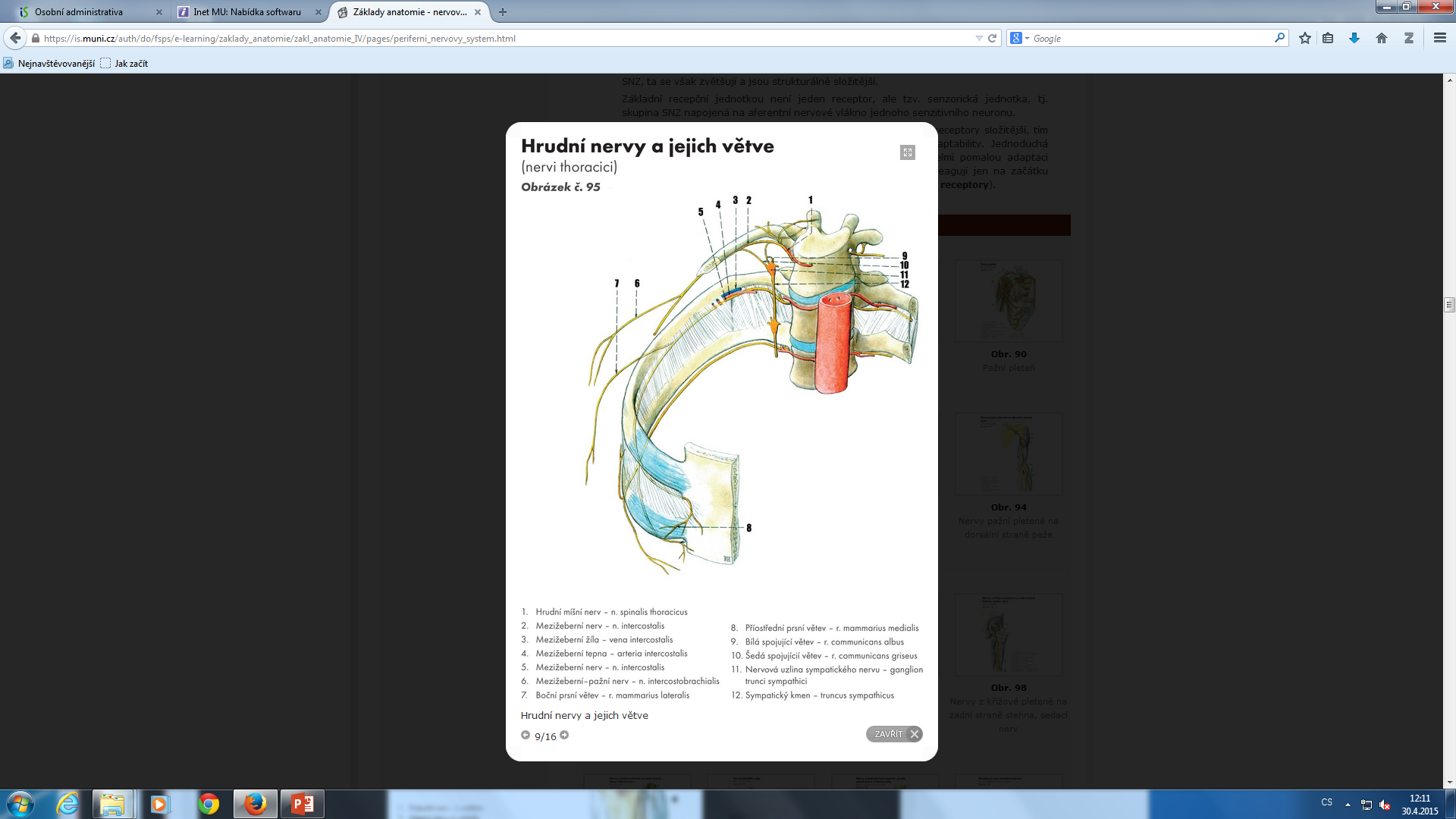 Segmentální úprava
Nn. intercostales
Nn. subcostales

M. transversus thoracis, intercostales, VII: obliquus externus et internus abdominis, rectus abdominis, pyramidalis
Plexus lumbalis (Th12-L4)
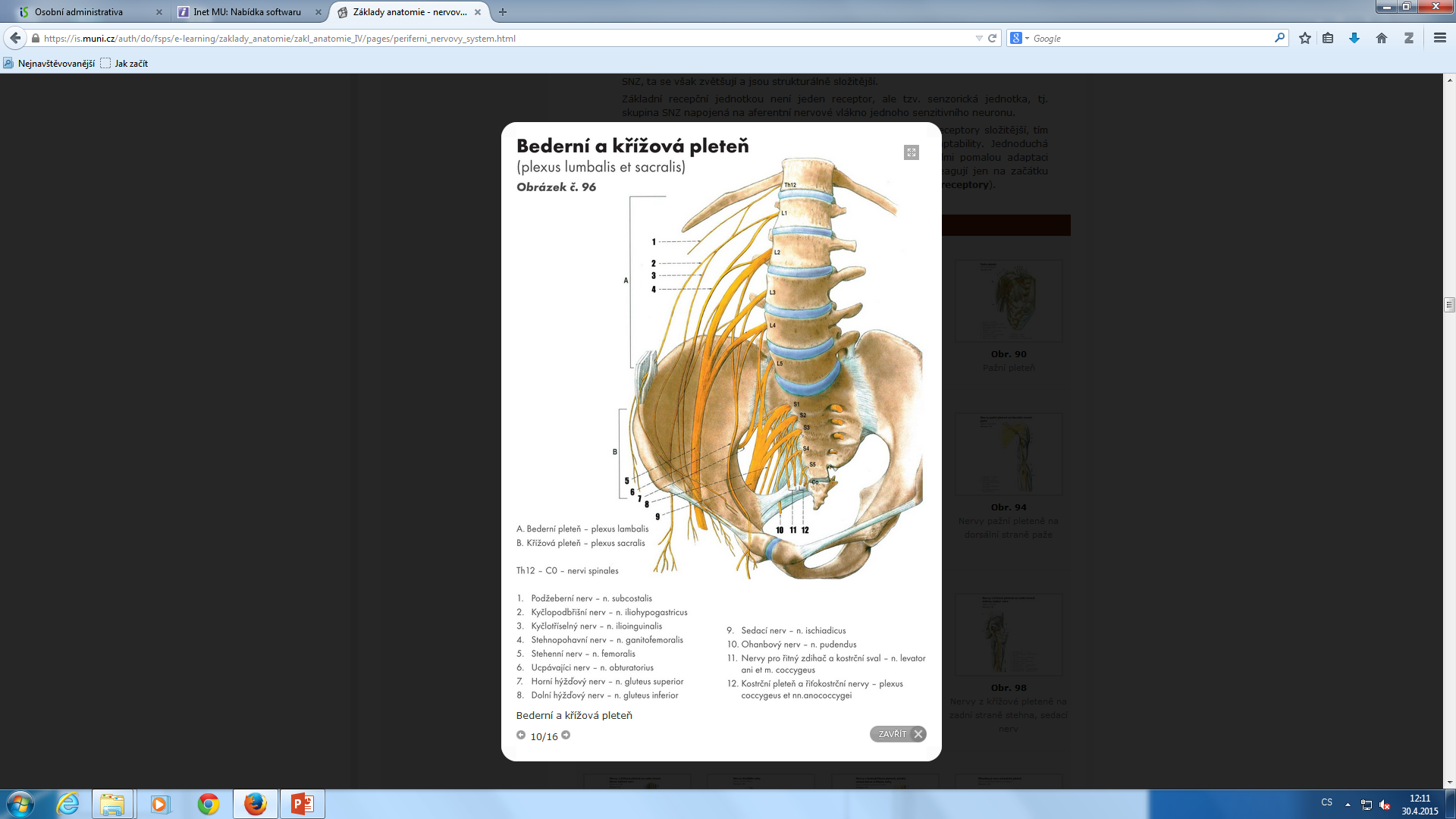 Uložena v m. psoas major

N. iliohypogastricus
N. ilioinguinalis
N. genitofemoralis
n. femoralis (L1/L2-L4; iliopsoas, quadriceps, sartorius) – n. saphenus (senzitivní nerv)
N. obturatorius (L2-L4) – adduktory
Plexus sacralis et coccygei (L4-Co)
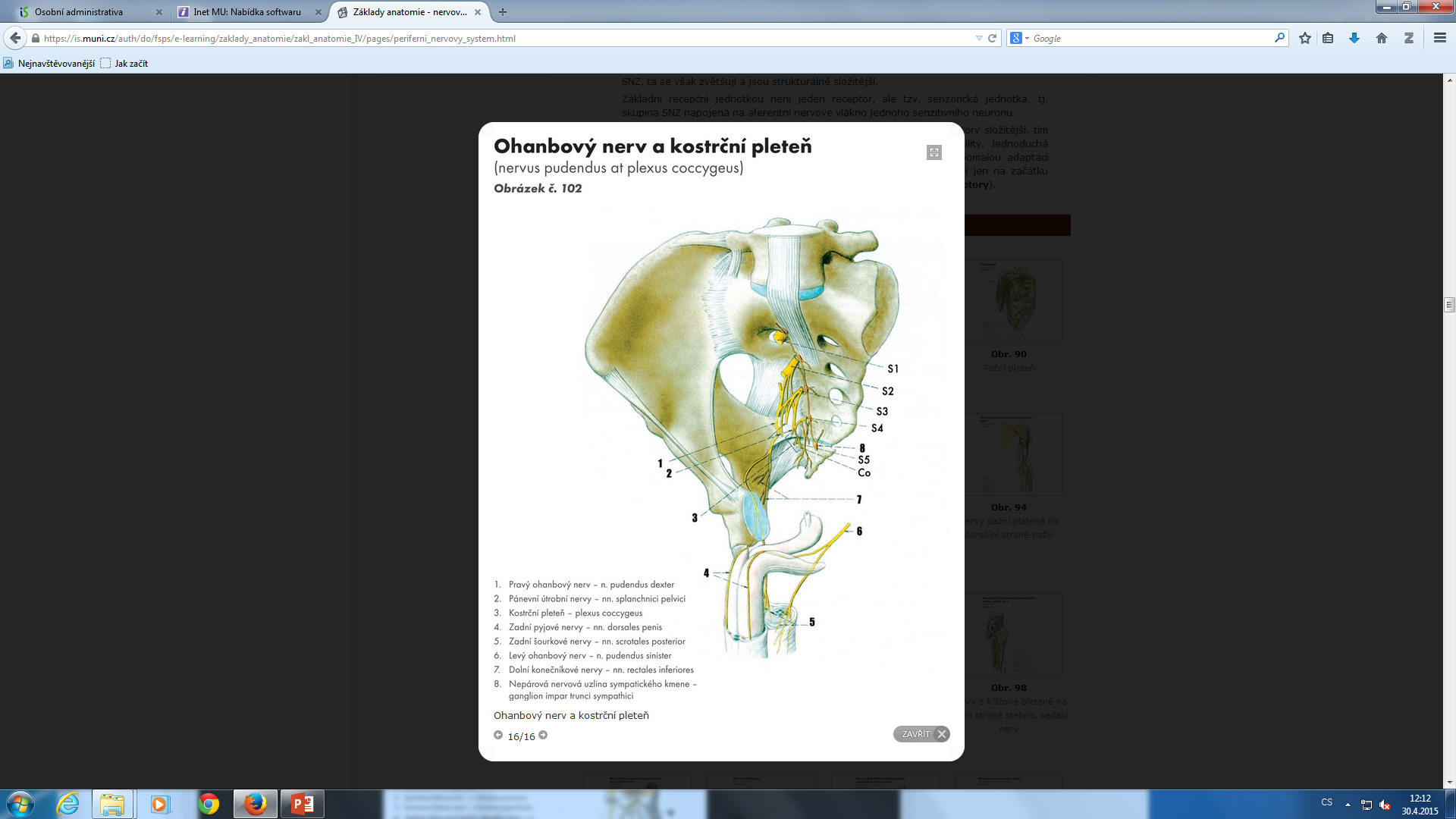 N. gluteus superior 
(m. gluteus medius et minimus)
N. gluteus inferior 
(m. gluteus maximus)
N. pudendus 
(m. levator ani, coccygeus)
N. ischiadicus (semimembranosus, semitendinosus) – n. tibialis (triceps surae, poplieus, flexor digitorum longus) – n. fibularis communis – fibularis superficialis et profundus

Plexus coccygeus: nn. anococcygei
Inervace DK
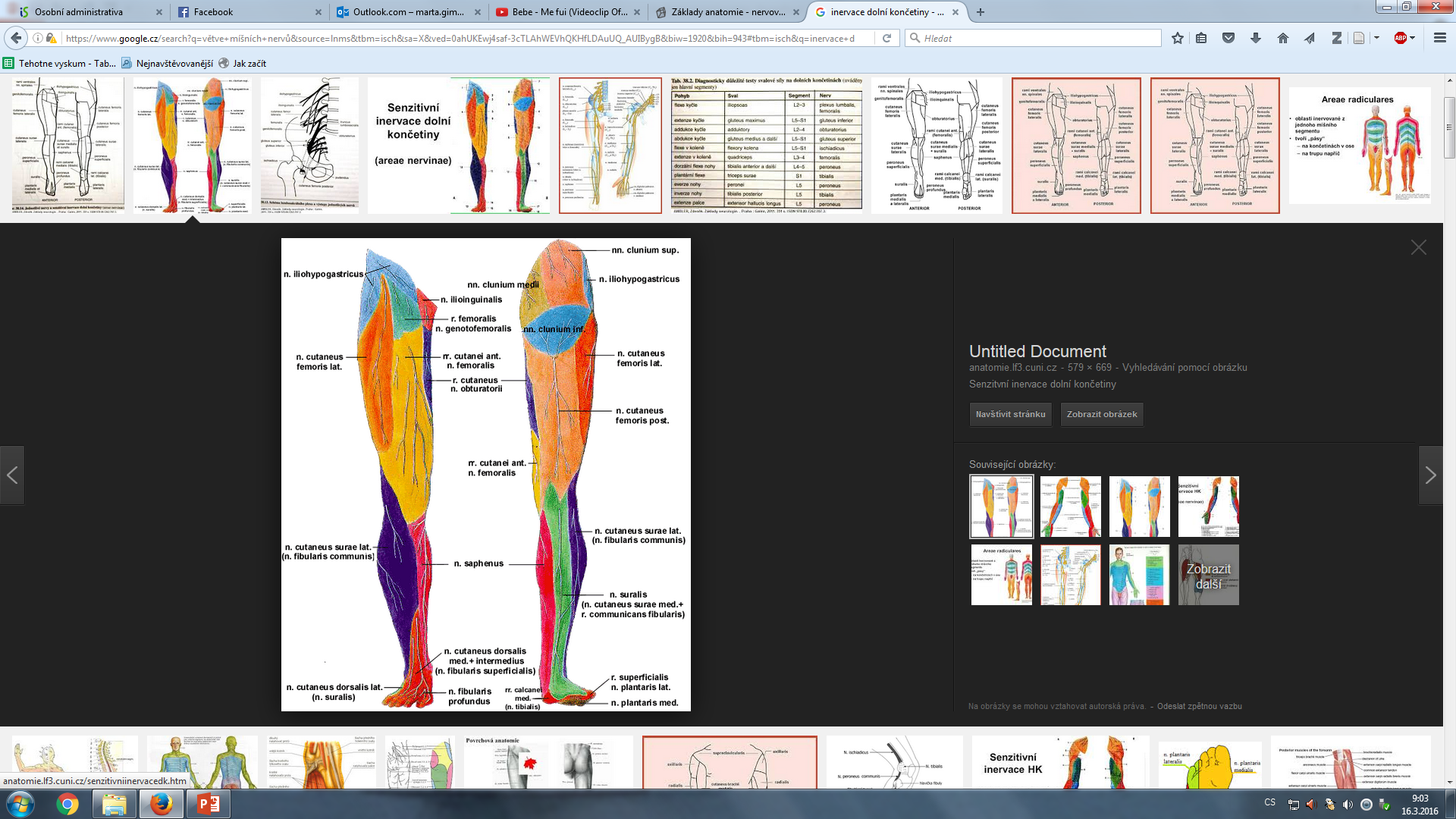 N. ischiadicus – n. tibialis – n. fibularis communis
N. femoralis – n. saphenus
N. obturatorius
Hlavové nervy, nn. craniales
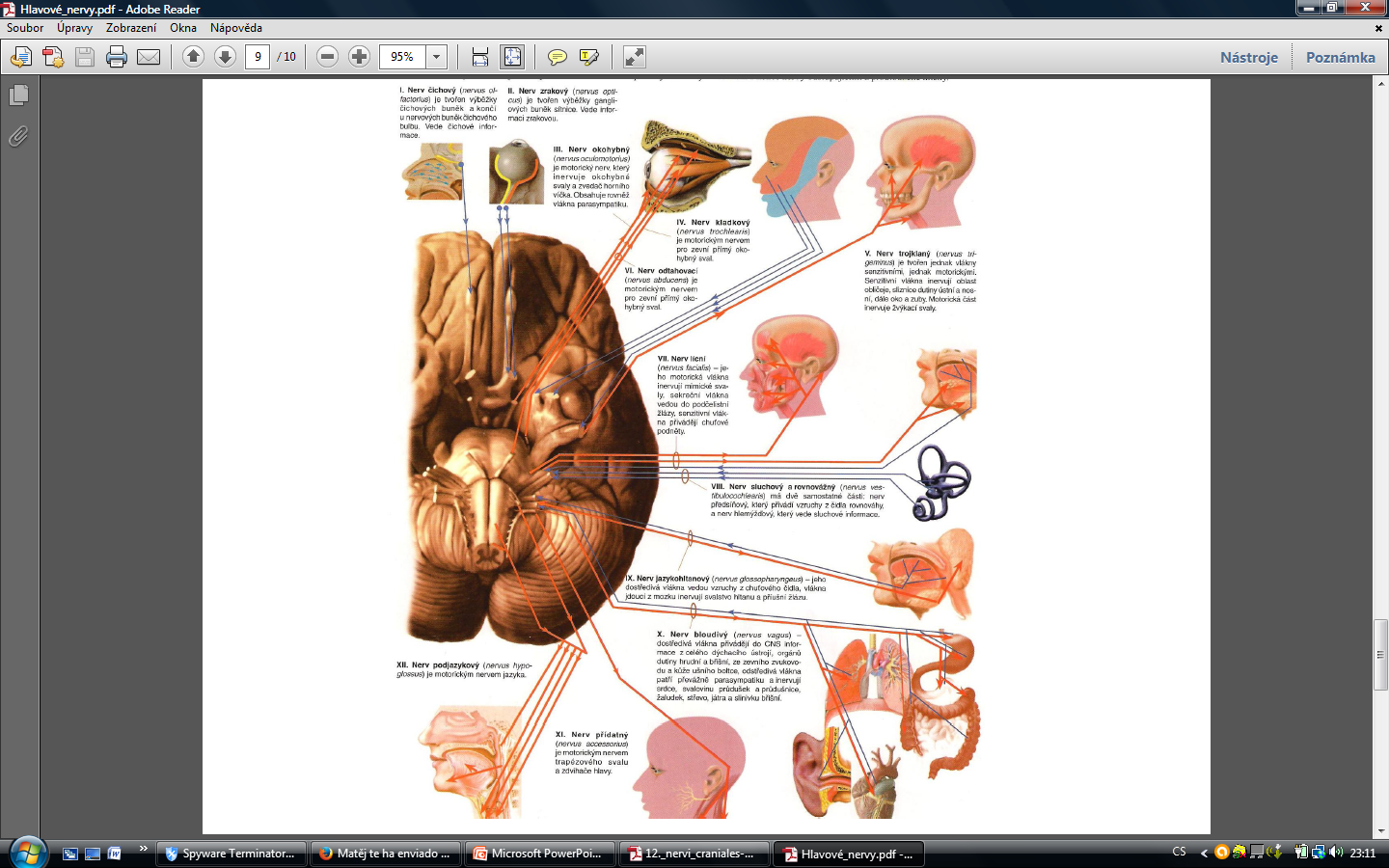 I. Telencephalon
II. Diencephalon
III. – XII – mozkový kmen
IV. -  dorzálně
Nn. craniales
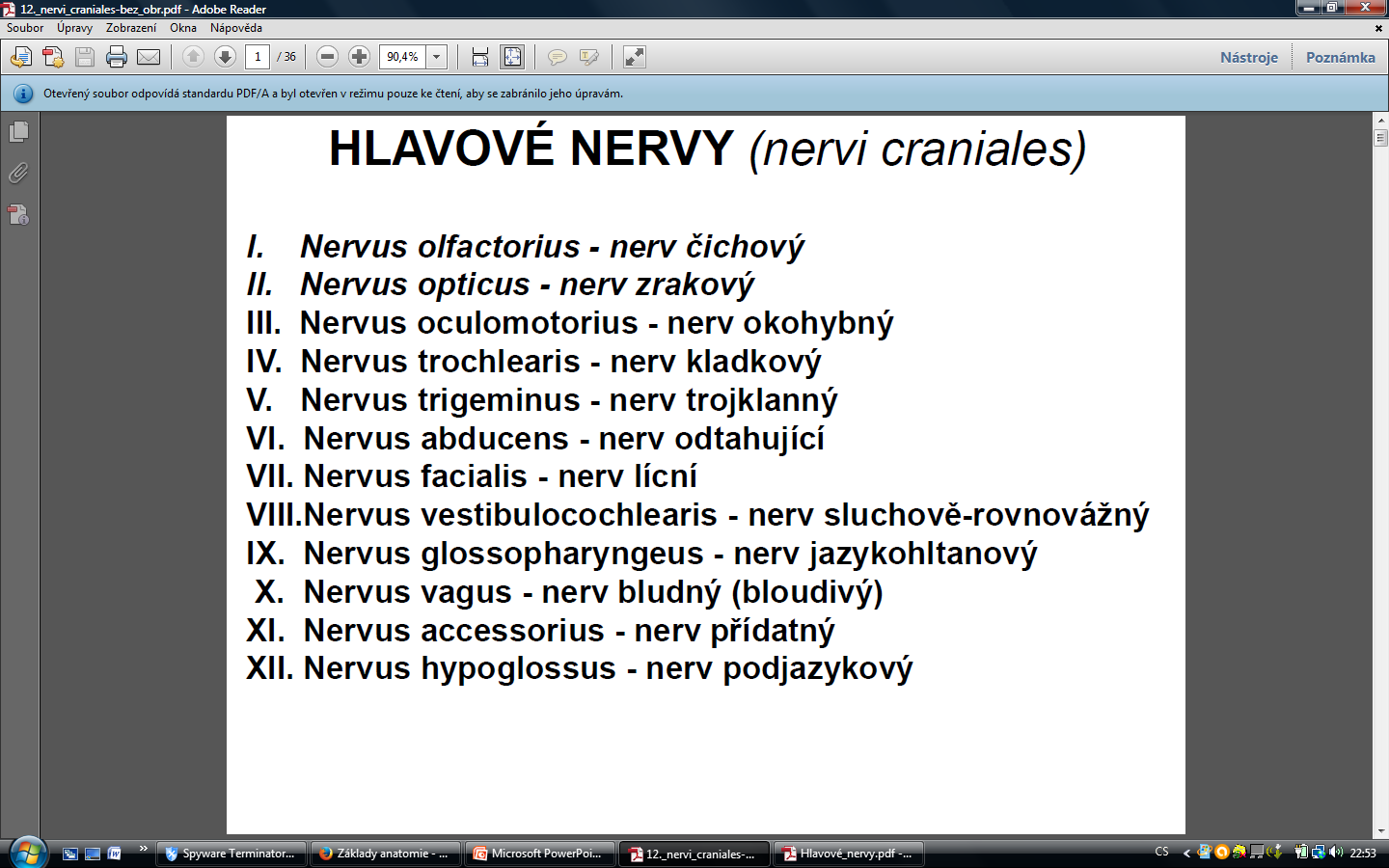 N. olfactorius (čichový, I)
Axony čichových buněk prostupují skrze lamina cribrosa ossis ethmoidalis do bulbus olfactorius (čichový mozek, součát koncového mozku)
Čichová senzorická dráha
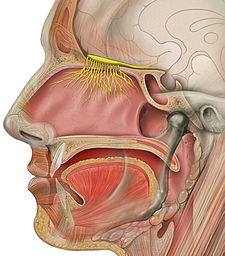 N. opticus (zrakový, II)
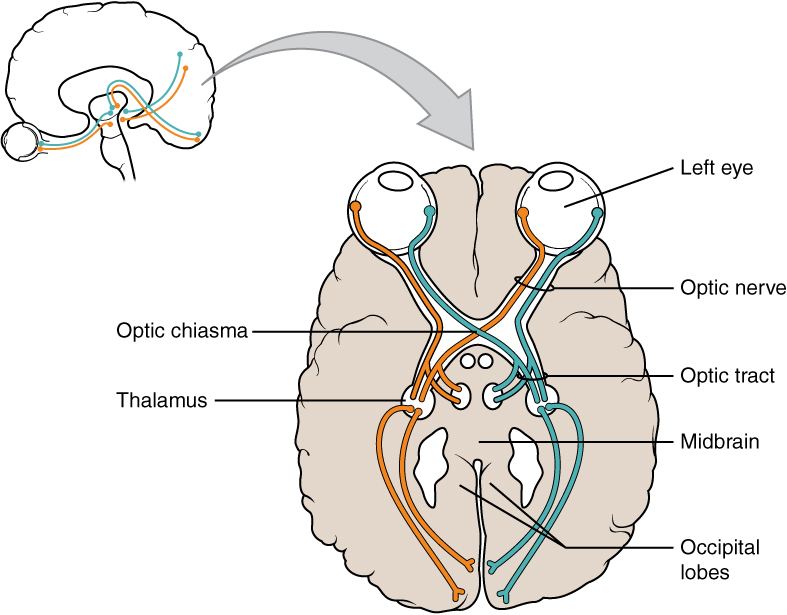 Receptory: tyčinky a čípky
Ganglion retinae (sítnice)
Ganglion opticum – discus nervi optici – n. opticus (mozkové obaly, II. hlavový nerv, diencephalon) – chiasma opticum
Okohybné nervy
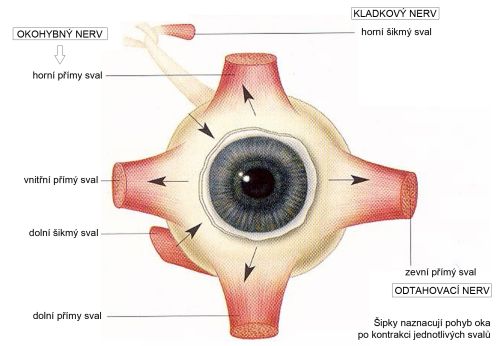 Okohybný nerv (oculomotorius, III): mesencephalon, motoricky okohybné svaly
 parasympatická vlákna k m. sphincter pupilae a m. cilliaris
Kladkový nerv (trochlearis, IV): mesencephalon, čistě motorický, m. obliquus superior
Odtahovací nerv (abducens, VI): Varolův most, čistě motorický, m. rectus lateralis
N. trigeminus, trojklaný nerv (V)
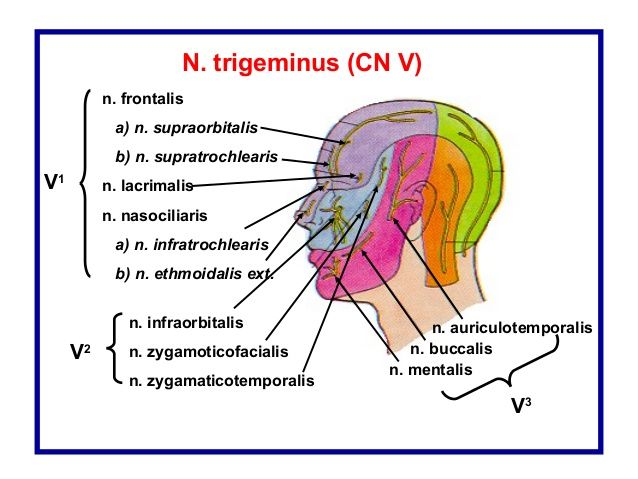 N. ophthalmicus - oční nerv (senzitivní)
N. maxillaris  - čelistní nerv (senzitivní)
N. mandibularis – sáňový nerv (smíšený), žvýkací svaly

Jádro ve Varolově mostu
Lícní nerv, facialis VII
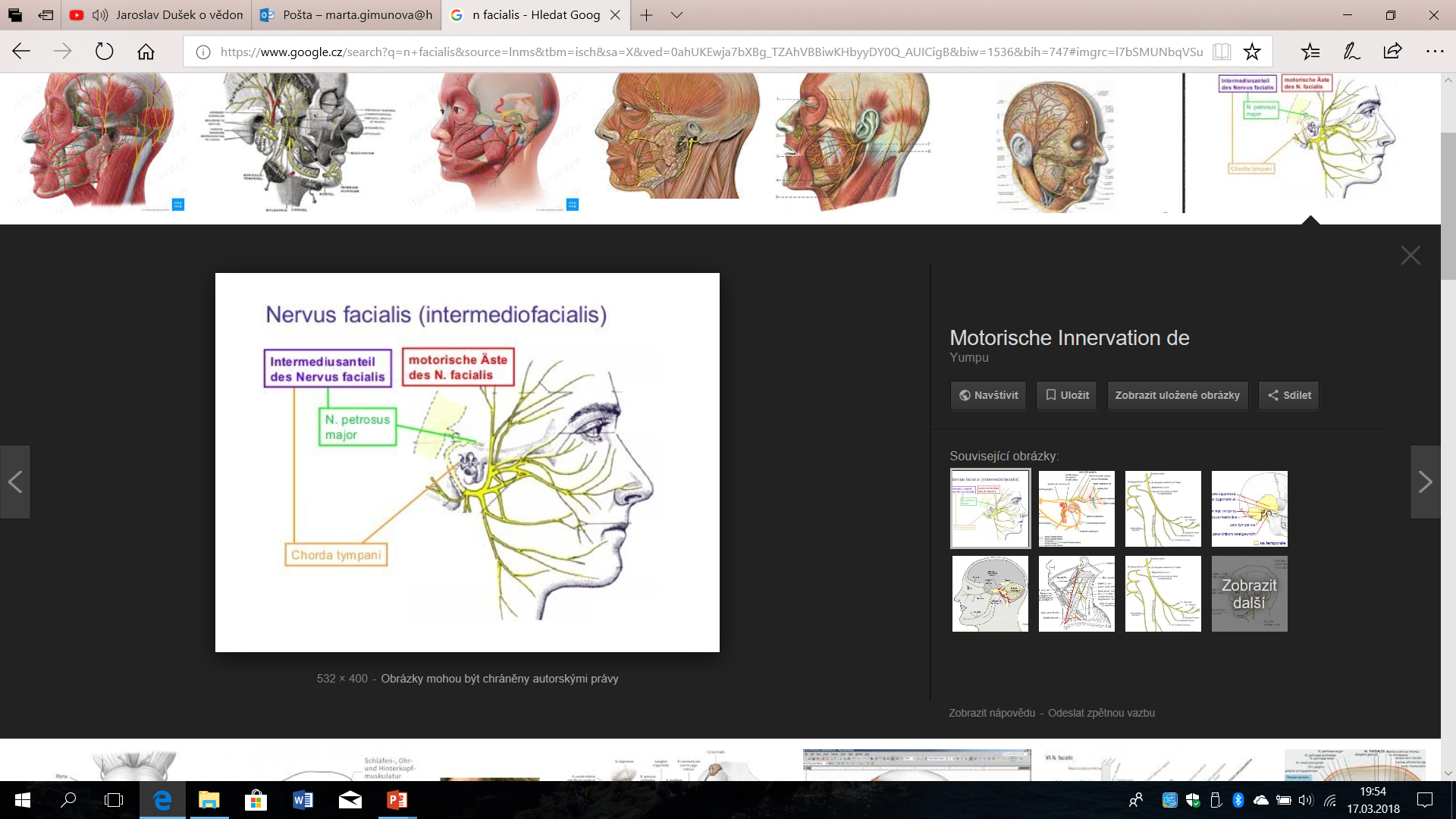 Smíšený
Varolův most
Motorická vlákna: mimické svaly; ochrnutí – ztráta mimiky

Chorda tympani: chuťová vlákna

Parasympatická vlákna: podjazyková a podčelistní žláza
VIII sluchověrovnovážný, vestibulocochlearis
Senzitivní
Varolův most

N. cochlearis: sluchové signály
N. vestibularis: zrychlení, poloha hlavy
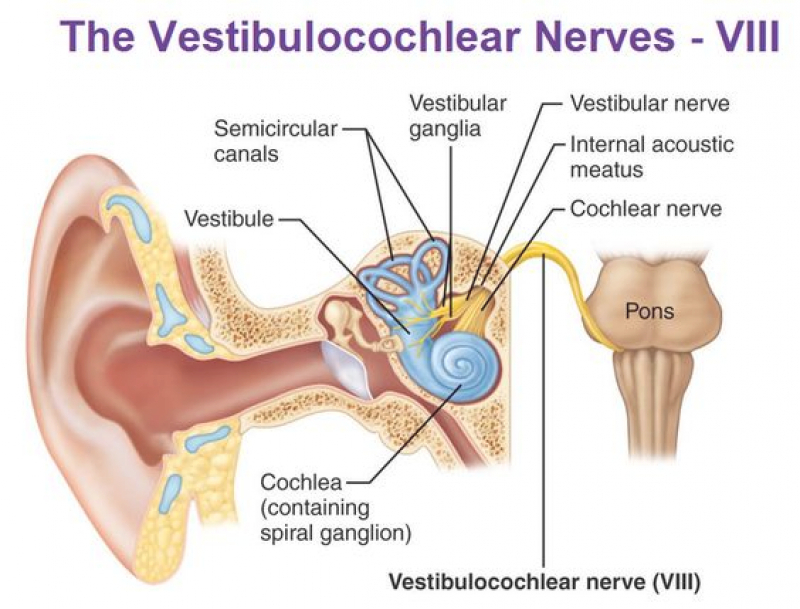 Glossopharyngeus (jazykohltanový, IX)
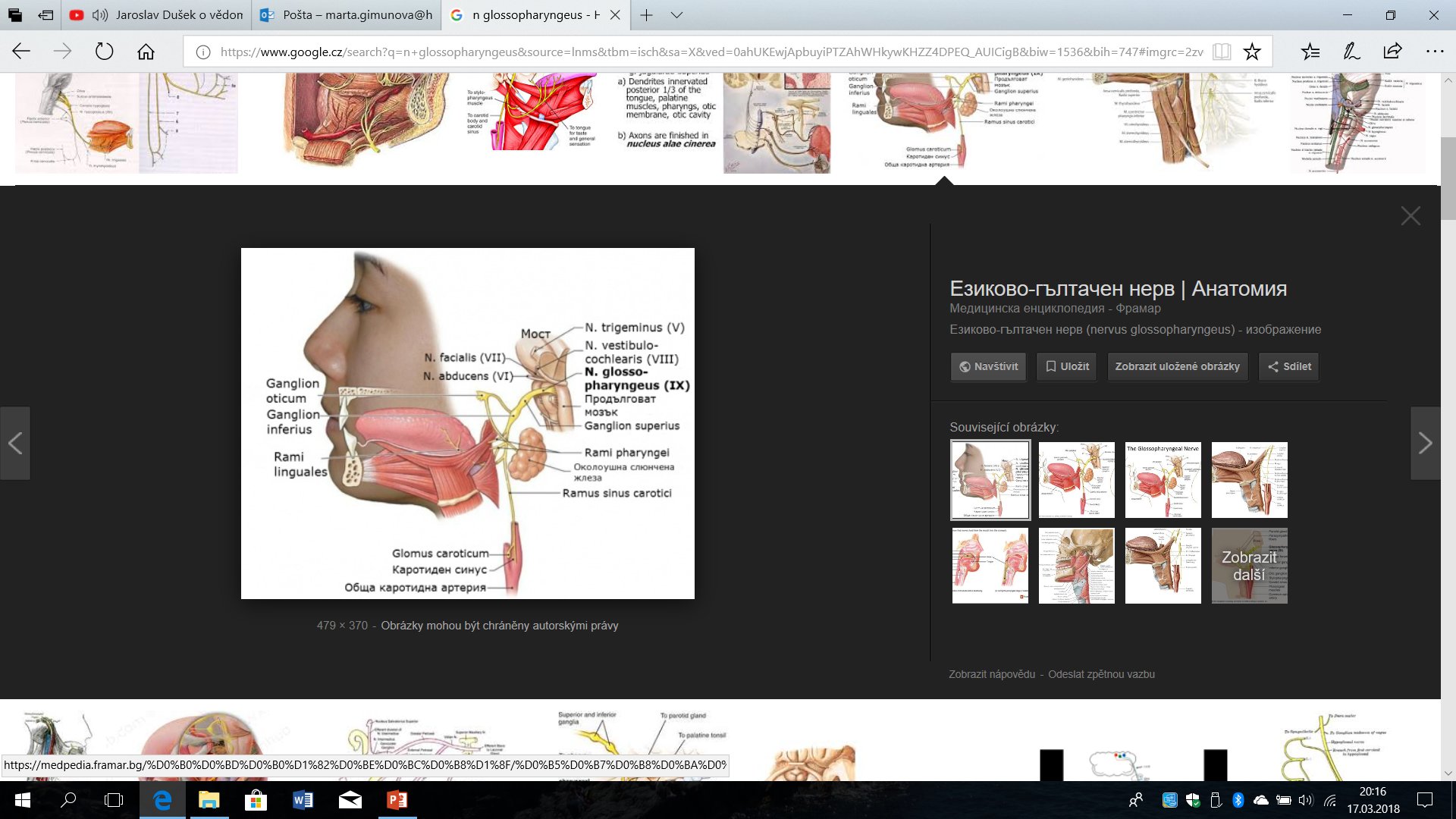 Prodloužená mícha
Smíšený
Senzitivní: chuť (1/3 jazyka), Eustachova trubice
Motoricky: hltan (-polykání), měkké patro

Autonomně: Parasympatická jádra, příušní žláza
N. vagus (bloudivý, X) a accesorius (přídatný, XI)
Vagus: bloudivý nerv, smíšený
Dlouhý, podél krkavice do hrudníku
Podél jícnu do břišní dutiny
Dýchací a trávicí systém

Parasympatická jádra (TS, srdce)

Accesorius: přídatný nerv, motorický
Trapezius
Sternocleidomastoideus

Prodloužená mícha
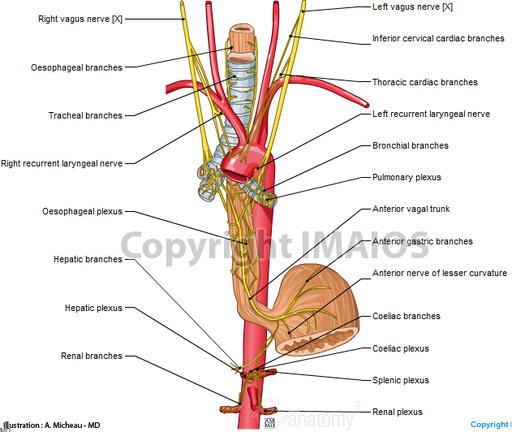 Hypoglossus (XII, podjazykový)
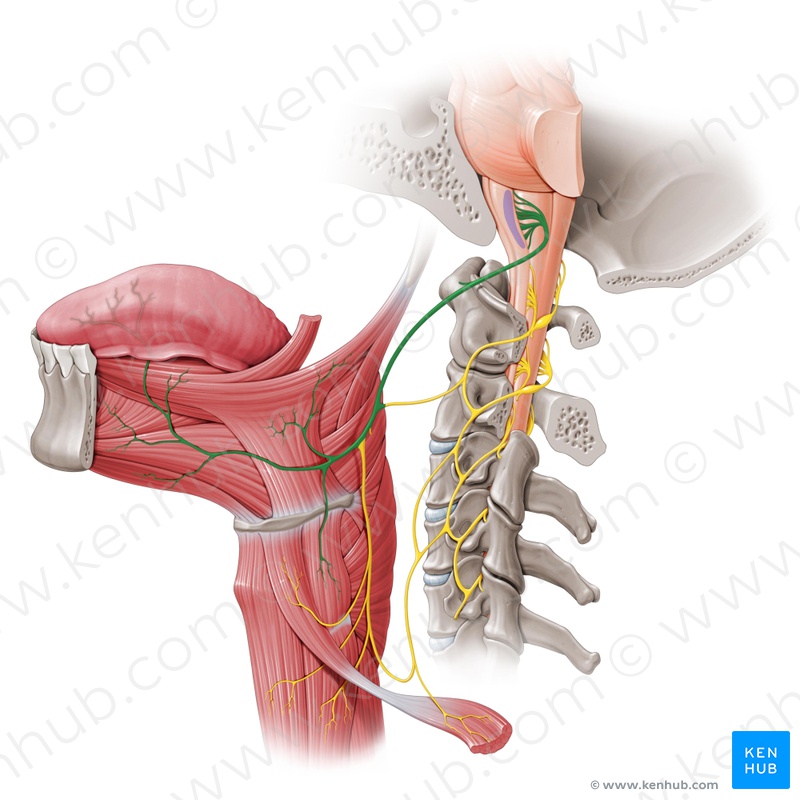 Prodloužená mícha
Motorický
Svaly jazyka
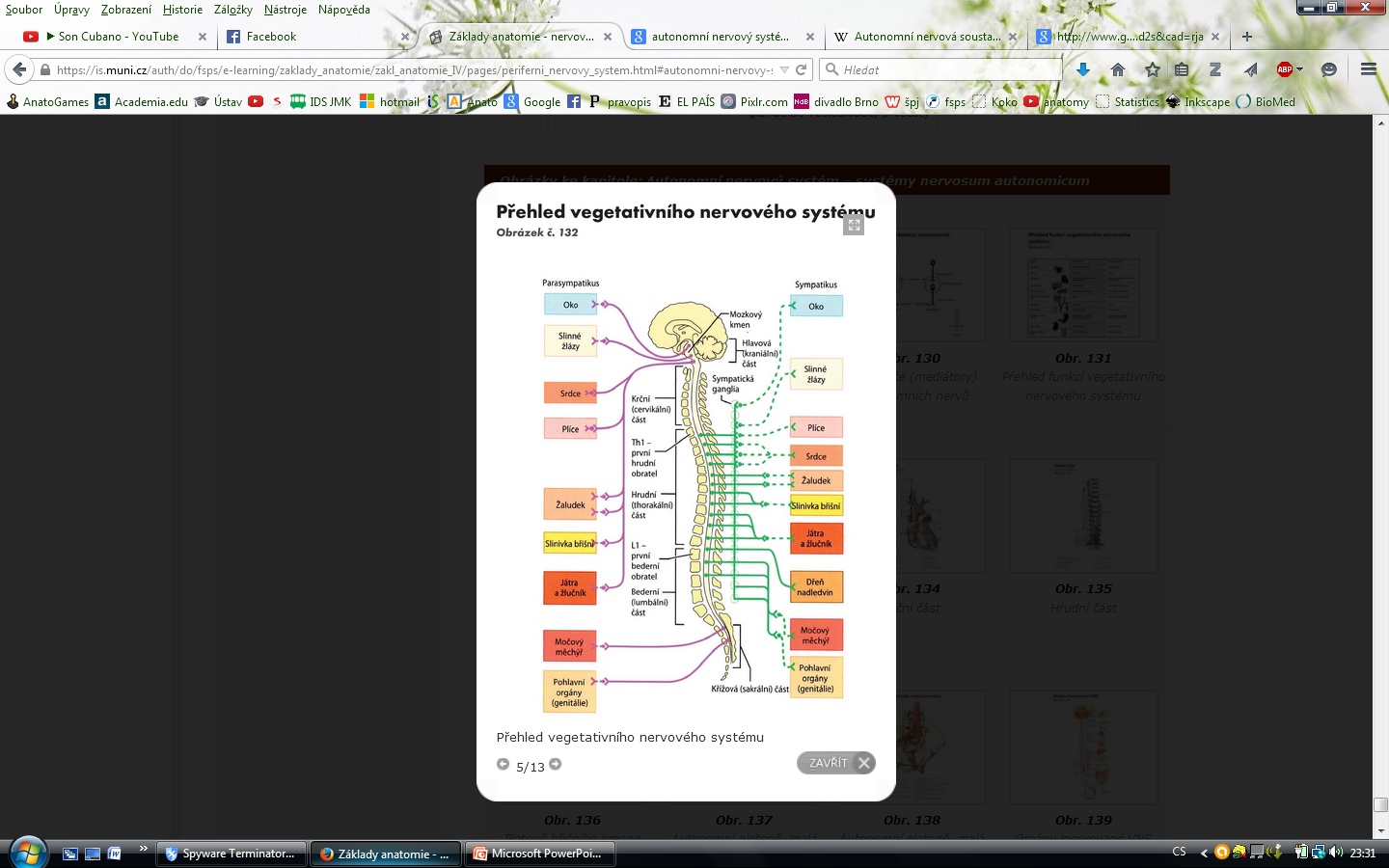 Autonomní systém
periferní
adrenergní-sympaticus, noradrenalin, thorakolumbální (C8-L3)
cholinergní – parasympaticus, acetylcholin, kraniosakrální (u jader hlavových nervů (okohybný, lícní, jazykohltanový, bloudivý nerv), S2-S4)
Enterický (intramurální) systém - TS

pregangliová – myelinová pochva
postgangliová – bez
Cévy – pouze sympaticus
Autonomní systém, centrální část
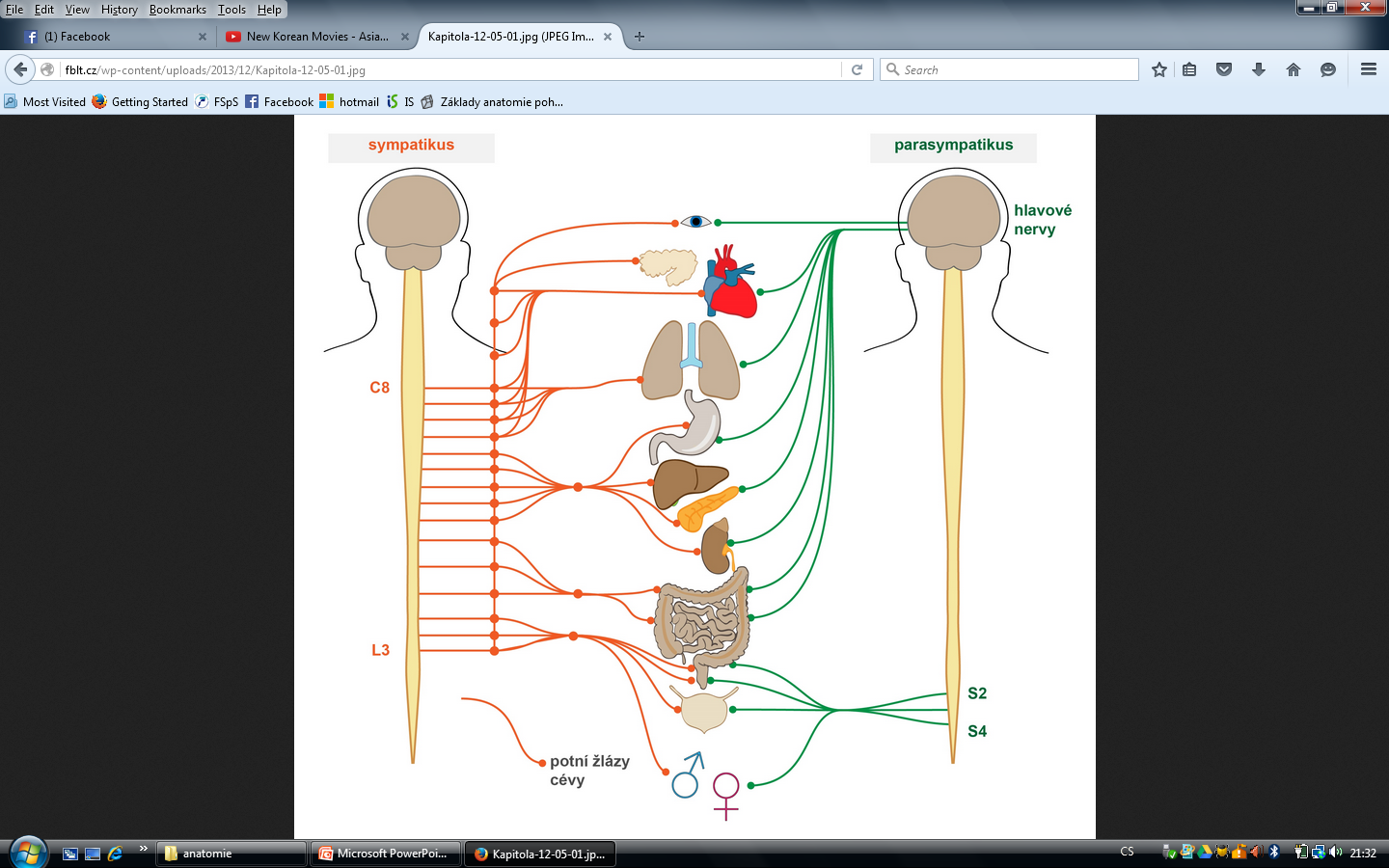 Medulla spinalis
Mozkový kmen – retikulární formace
Hypothalamus
Mozková kůra

Sympatikus:
Paravertebrální ganglia
Prevertebrální ganglia
Parasympatikus:
Ganglia poblíž cílových orgánů
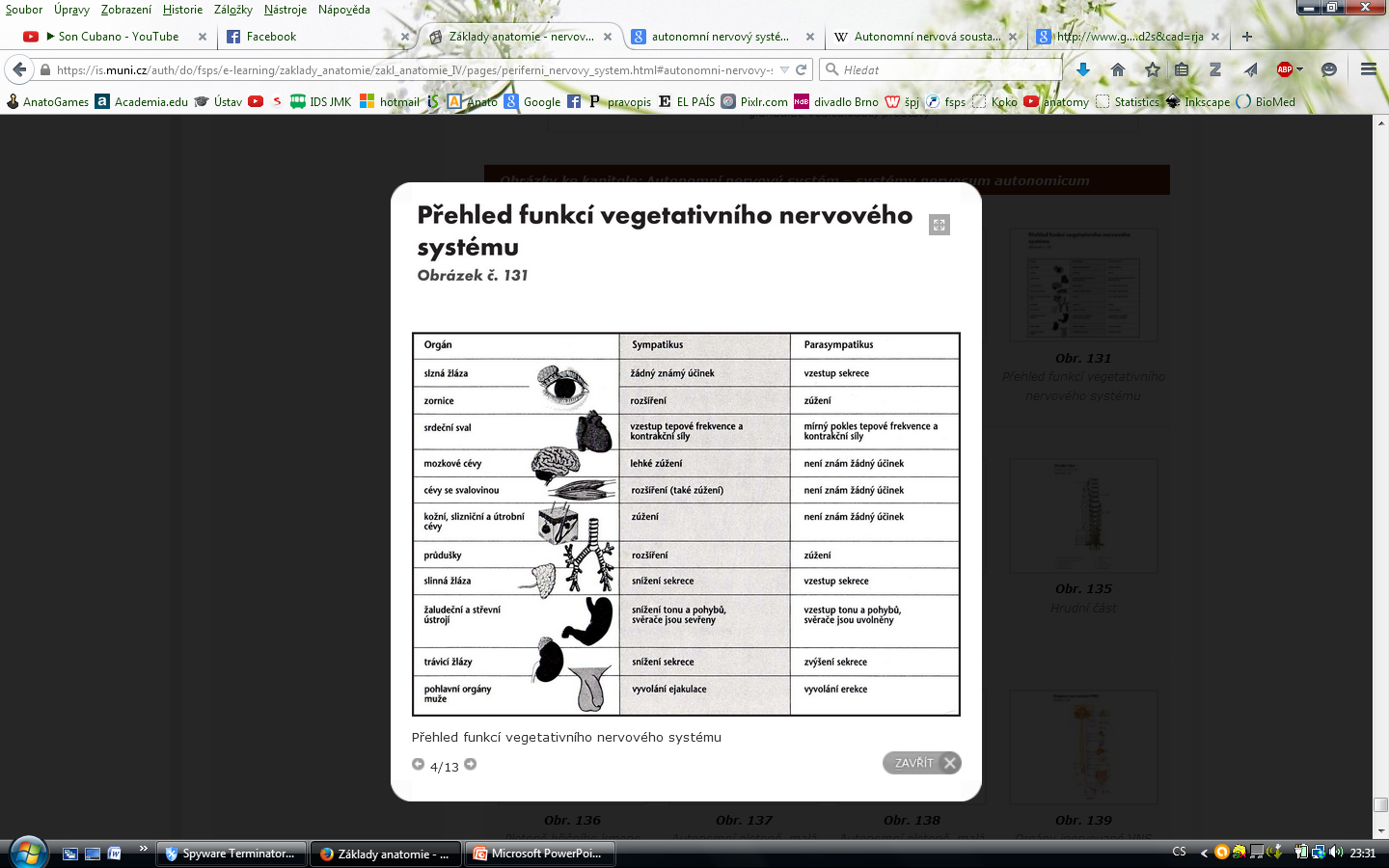 Senzorické dráhy
Senzitivní dostředivé
Vstupují přímo do vyšších etáží CNS

Zraková
Sluchová
Chuťová
Čichová
Zraková dráha
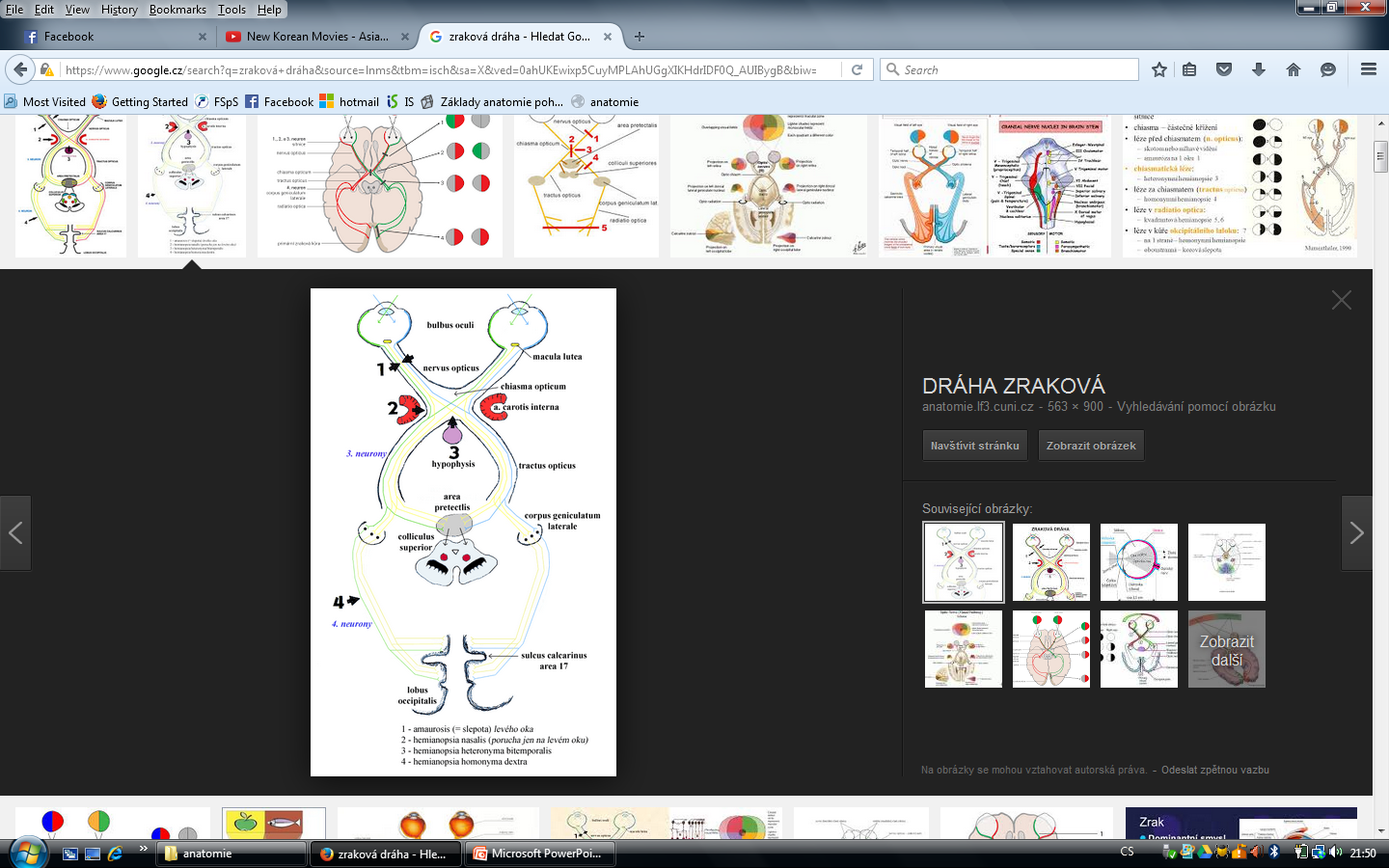 4 neuronová
Receptory: tyčinky a čípky
Ganglion retinae (sítnice)
Ganglion opticum – discus nervi optici – n. opticus (mozkové obaly, II. hlavový nerv, diencephalon) – chiasma opticum – tractus opticus
Corpus geniculatum laterale (thalamus)
Radix optica mesencephalica – coliculi superiores
Radix optica hypothalamica
Corpus geniculatum laterale – tractus geniculocorticalis – zrakové korové centrum

Další spoje: pupilární reflex, akomodace, volní pohyby očí
Sluchová dráha
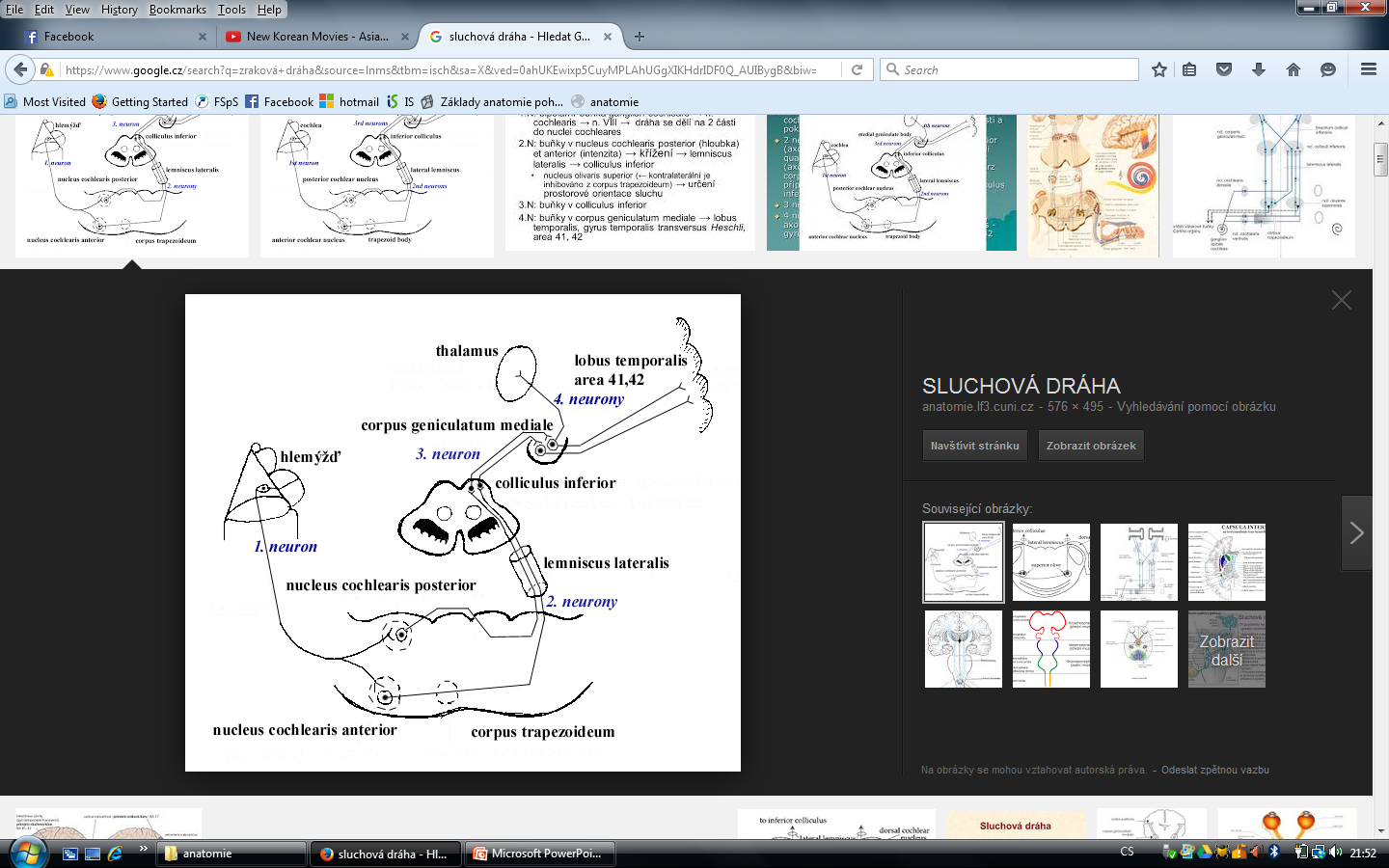 receptory: vláskové b., blanitý hlemýžď
4 neurony
Ganglion cochleare - n. vestibulocochlearis (VIII, kostěný hlemýžď) skrze meatus acusticus internus, mozkový kmen
Lemniscus lateralis, mozkový kmen, coliculi inferiores tekta mesencephalonu (nucleus cochlearis ventralis, nucleus trapezoideum)
Z tecta do corpus geniculatum mediale thalamu
Do kůry – gyrus temporalis
Odbočky: motorické odpovědi na slyšené zvuky
Chuťová dráha
Receptory: chuťové pohárky jazyka
3 neurony
Ganglion geniculi 
N. facialis, 2/3, n. lingualis, chorda tympani
N. glossopharyngeus, zadní 1/3 jazyka
N. vagus, oblast epiglottis
→ nucleus gustatorius
Lemniscus medialis , thalamus
Thalamus – gyrus frontalis
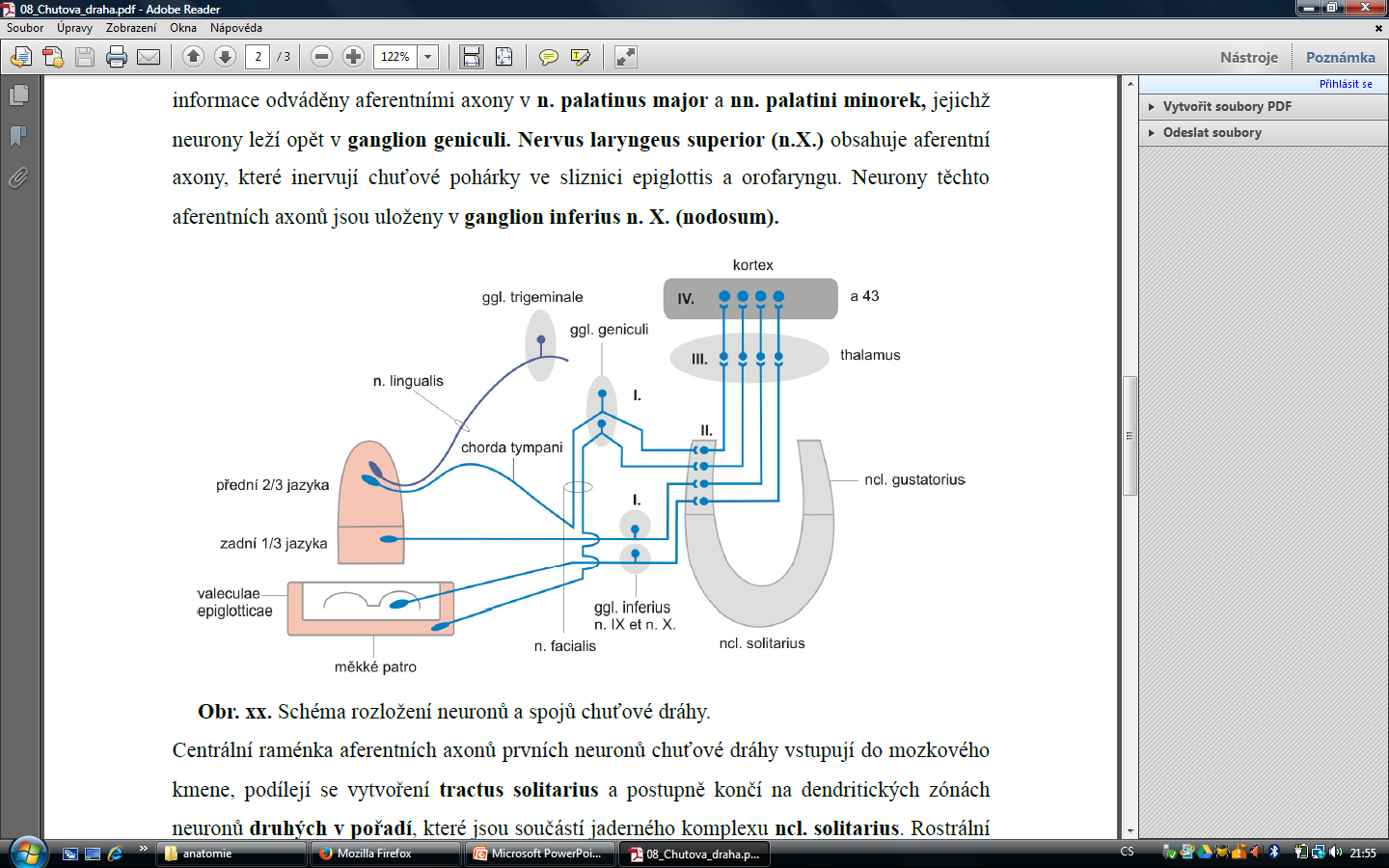 Čichová dráha
2 neurony
Čichové b., dendrity – epitel sliznice, axony skrze lamina cribrosa ossis ethmoidalis, bulbus olfactorius
Tractus olfactorius, paleokortikální korové oblasti, corpus amygdaloideum, limbický systém
Receptory: 1. neurony, regio olfactoria nosní sliznice, chemické signály
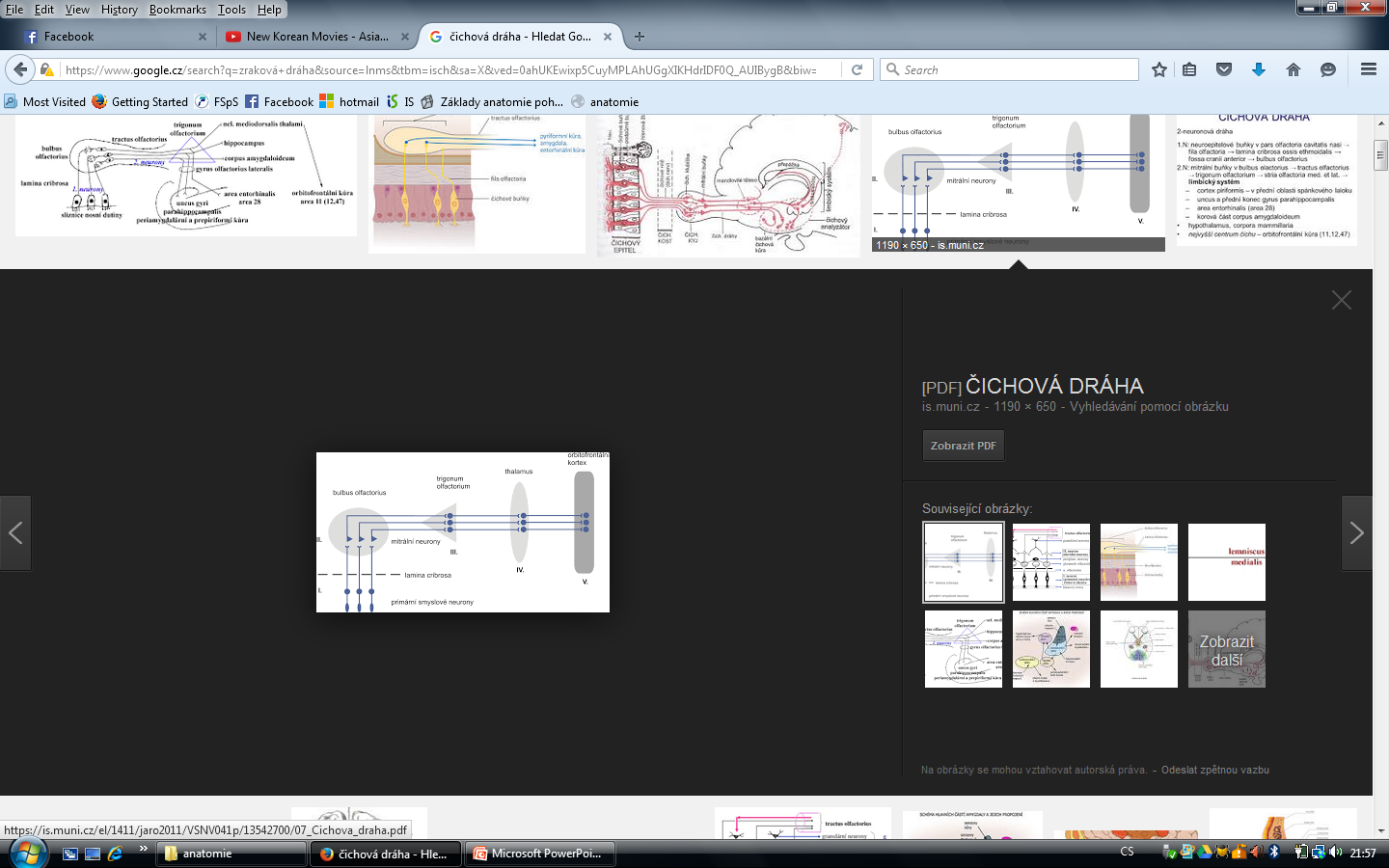 Zdroje:
https://www.google.cz/search?biw=1536&bih=747&tbm=isch&sa=1&ei=S0atWov9G8OrswHz6aSwDQ&q=motorick%C3%A1+jednotka&oq=motorick%C3%A1+jednotka&gs_l=psy-ab.3..0j0i24k1l2.123086.124865.0.125227.8.2.0.6.6.0.216.400.0j1j1.2.0....0...1c.1.64.psy-ab..0.8.873....0.A7coCDoWB-c#imgrc=uXWmjr4hBKqkcM:
http://pomucky.ssposbrno.cz/Dokumenty/VY_32_INOVACE_CH_22_3-13/VY_32_INOVACE_CH22_3_13.pdf
ČIHÁK, Radomír, 2016. Anatomie 3: Centrální nervový systém. Třetí, upravené a doplněné vydání. Praha: Grada Publishing. ISBN 978-80-247-5636-3.
https://is.muni.cz/auth/do/fsps/e-learning/zaklady_anatomie/zakl_anatomie_IV/index.html